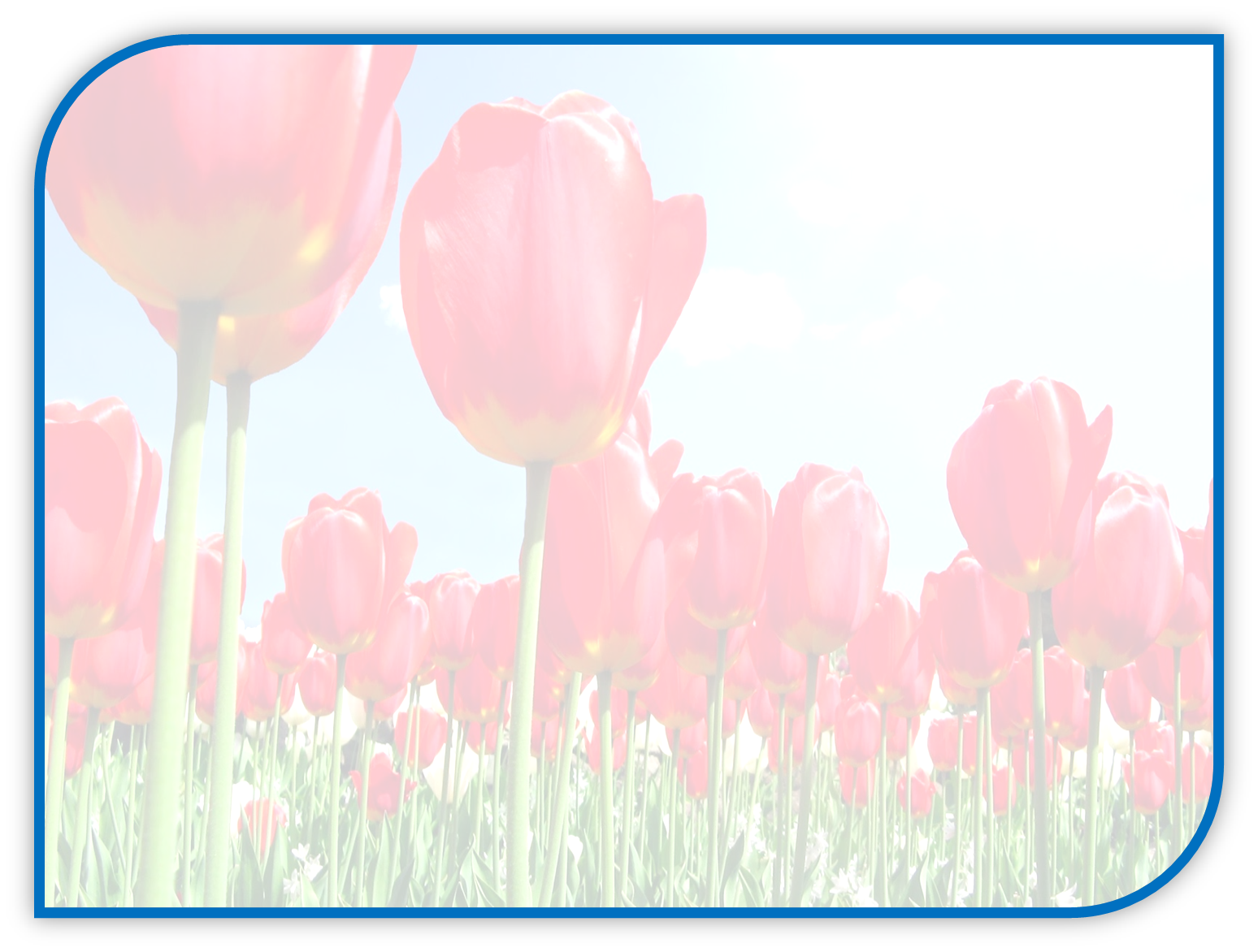 WELCOME
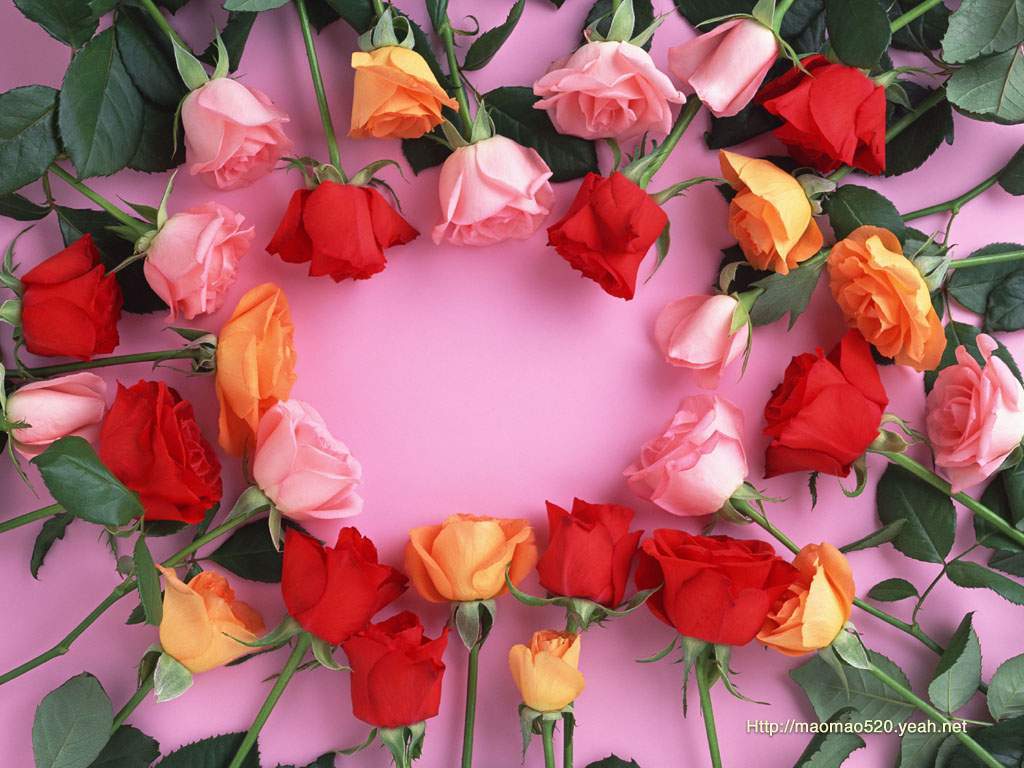 ২মিঃ
তারিখ
পরিচিতি
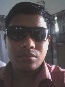 ২ মিঃ
সুদীপ্ত কুমার বর্মা 
 সহকারী শিক্ষক (গণিত )
কালীরহাট উচ্চ বিদ্যালয় 
পাটগ্রাম,লালমনিরহাট ।
মোবাইল ০১৭১৭২৯২১২৮
শ্রেণীঃ অষ্টম 
বিষয়ঃ গণিত (জ্যামিতি)  
 নবম অধ্যায় (৯.৩)  
সময়ঃ ৫০ মিনিট
2মিঃ
ছবি গুলোর দিকে দেখ
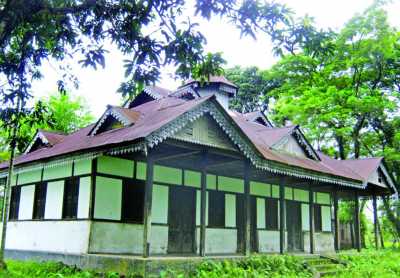 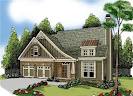 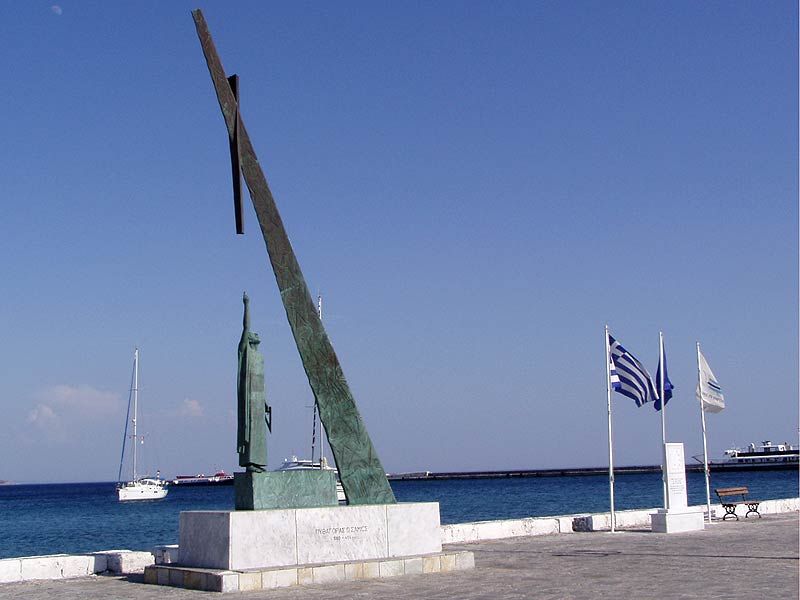 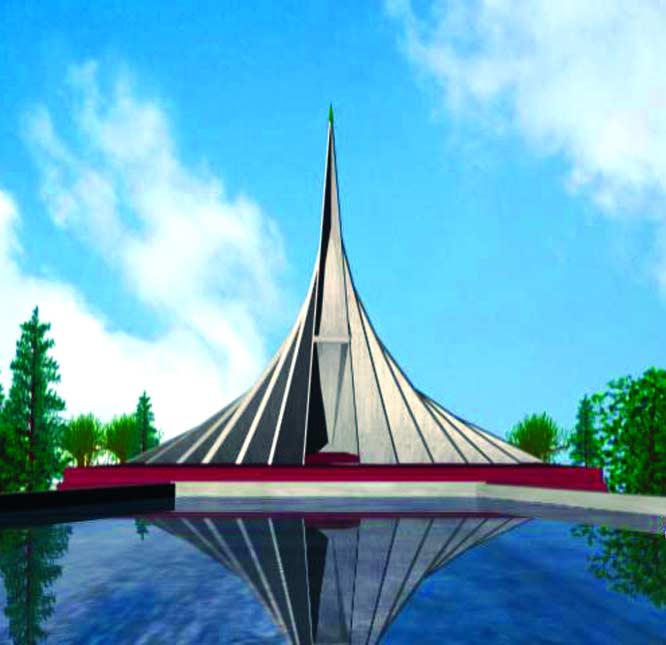 ছবিগুলো থেকে কি পেলাম
২ মিঃ
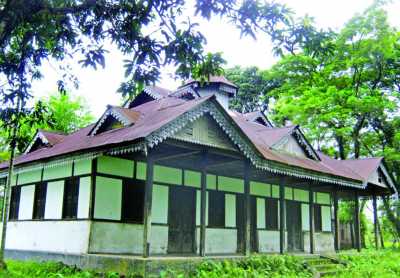 ছবি গুলো  থেকে    
     কি পেলাম
২ মিঃ
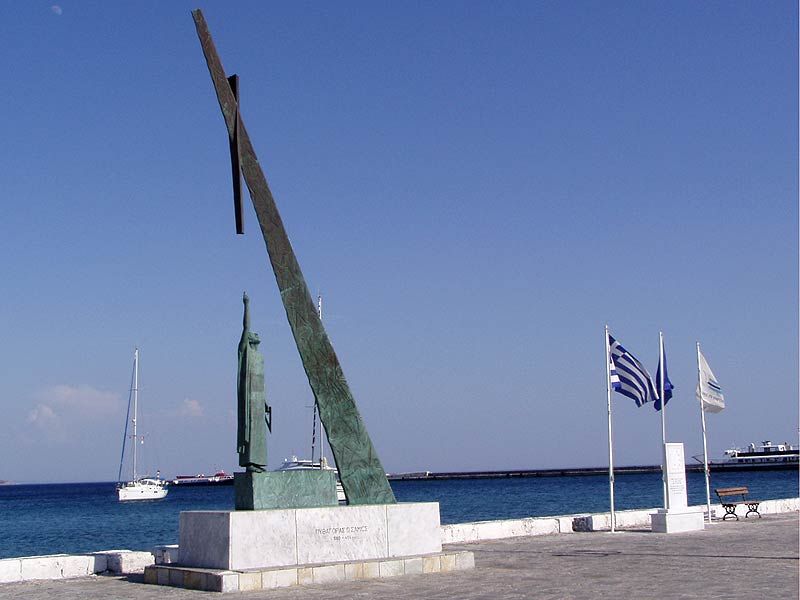 ছবি গুলো থেকে কি    
          পেলাম
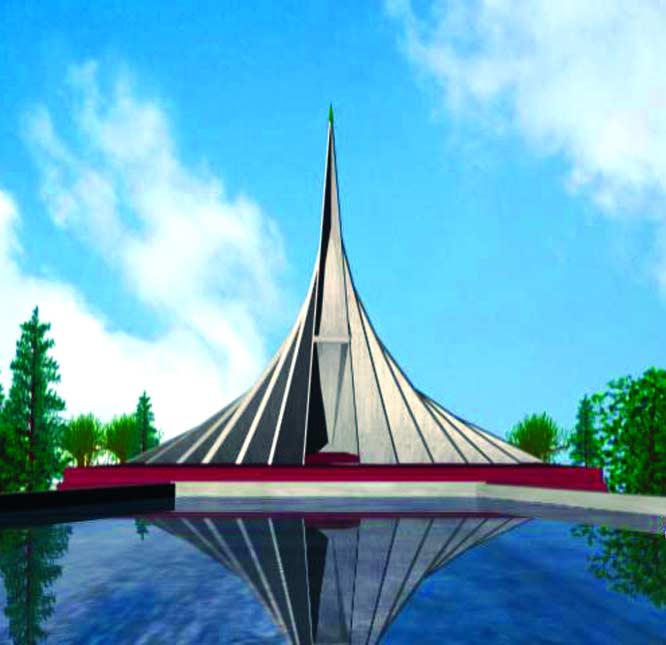 ২ মিঃ
শিখনফল
৩ মিঃ
১.ত্রিভূজ কি তা বলতে  পারবে ?
২.সমকোণী ত্রিভূজ কি তা বলতে পারবে?
৩.সমকোণী ত্রিভূজ সর্ম্পকিত পীথাগোরাসের বিপরীত  উপপাদ্য প্রমান করতে পারবে ?
আজকের পাঠ
৪ মিঃ
পিথাগোরাসের উপপাদ্যের বিপরীত উপপাদ্যঃ- 

প্রমাণ কর যে ,যদি কোন ত্রিভুজের একটি বাহুর উপর অঙ্কিত বর্গক্ষেত্রের ক্ষেত্রফল ওপর  দুইটি বাহুর উপর অঙ্কিত বর্গক্ষেত্র দ্বয়ের ক্ষেত্রফলের সমষ্টির সমান হয়,তবে   শেষোক্ত বাহুদ্বয়ের অন্তর্ভুক্ত কোণটি   
 সমকোণ হবে ।
৬ মিঃ
D
A
B
C
E
F
বিশেষ নির্বচনঃমনে করি , ABC-এ ,  
                             AC²=AB²+BC²
  প্রমাণ করতে হবে যে , B=এক সমকোণ । 
     অঙ্কনঃDEF একটি ত্রিভুজ আঁকি, 
      যার   E   = এক সমকোণ ,  
      DE=AB  এবং EF=BC,
D
A
৬ মিঃ
B
E
C
F
প্রমাণঃ DEF –এর  E= এক সমকোণ , 
 সুতারাং পীথাগোরাসের উপপাদ্যের সাহায্যে পাই , 
DF²=DE²+EF²
=AB²+BC²  [অঙ্কন অনুসারে ]  
=AC² [দেওয়া আছে  ] 
DF=AC
D
A
৫ মিঃ
B
E
C
F
এখন ,  ABC এবং  DEF –এ 
                 AB=DE 
                 BC=EF  [ অঙ্কন অনুসারে ] 
           এবং AC=DF 
         ABC  DEF
               B=E
           কিন্তু  E = এক সমকোণ ।
               B = এক সমকোণ । (প্রমাণিত)
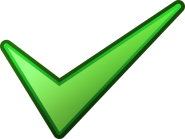 একক কাজ
৬ মিঃ
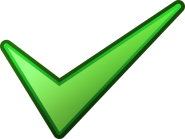 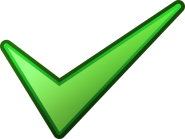 ১।সমকোণী ত্রিভূজে সমকোণ সংলগ্ন কোনটির পরিমান কত?
  ক)   ১৮০     খ) ২৭০     গ)   ৪৫       ঘ)     ৯০
২। সমকাণী ত্রিভুজের,ভুমি ৩সে.মি এবংলম্ব ৪ সে.মি হলে অতিভূজ কত?      
 ক)   ৯ সে.মি   খ) ২৫ সে.মি  গ)  ১৬ সে.মি   ঘ)  ৭ সে.মি
৩। সমকোণী ত্রিভূজে সমকোণ সংলগ্ন কোনটির  বিপরীত কোণ দুইটি কি ধরনের কোন?
 ক) সমকোণ    খ) স্থুলকোণ   গ)  সুক্ষ্ণকোন    ঘ)  সরলকোণ
মূল্যায়ন
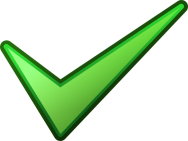 ৫মিঃ
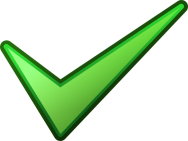 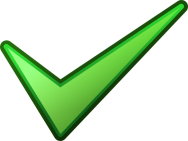 ১।বর্গক্ষেত্রের প্রত্যেক বাহূর দৈঘ্য ৫ মিঃ হলে ক্ষেত্রফল কত?
   ক) ১০ মিঃ   খ) ১০ বঃ মিঃ  গ) ২৫ মিঃ  ঘ) ২৫ বঃ মিঃ 
২। সমকোণী ত্রিভূজের অতিভুজ ১০সে.মি এবং ভূমি ৬ সে.মি হলে লম্ব কত ?
 ক)৪ সে.মি     খ) ৮ সে.মি     গ)৩৬ সে.মি       ঘ) ১০০ সে.মি    
৩।সমকাণী ত্রিভুজের,ভুমি ৪ সে.মি এবংঅতিভূজ ৫ সে.মি হলে ক্ষেত্রফলর কত? 
 ক)৬ বঃ সে.মি  খ)১২ বঃ সে.মি  গ) ১৫বঃসে. মি  ঘ) ২০ বঃ সে.মি
বাড়ীর কাজ
২ মিঃ
ধন্যবাদ সবাইকে
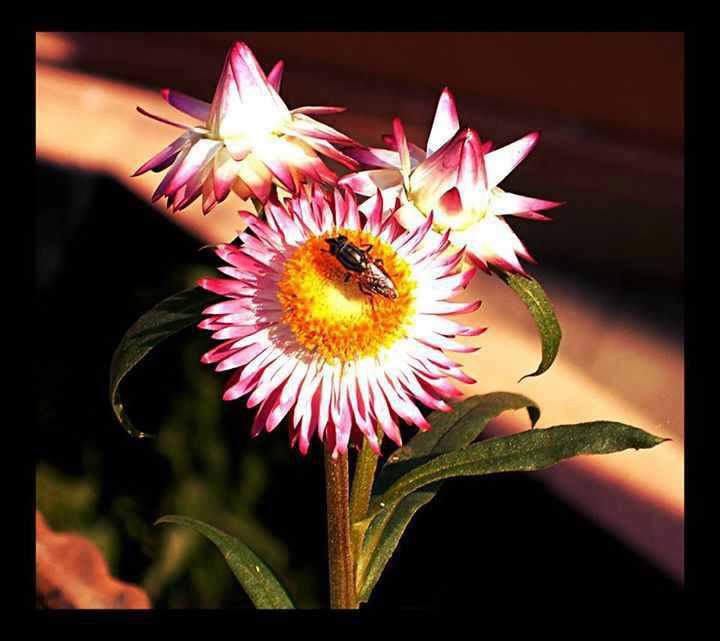 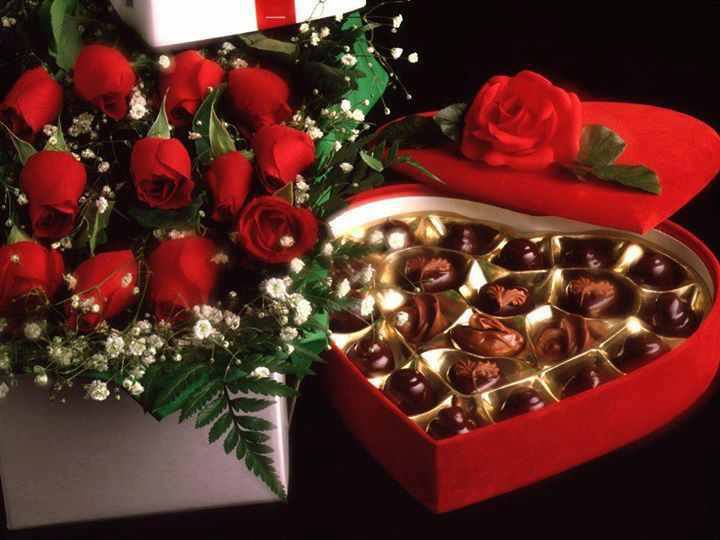 ১ মিঃ
END